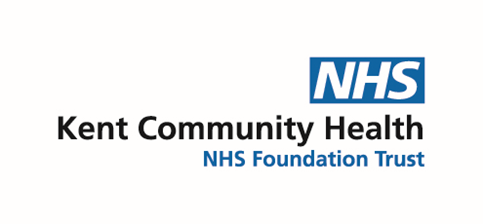 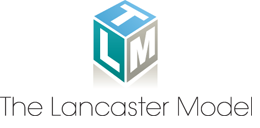 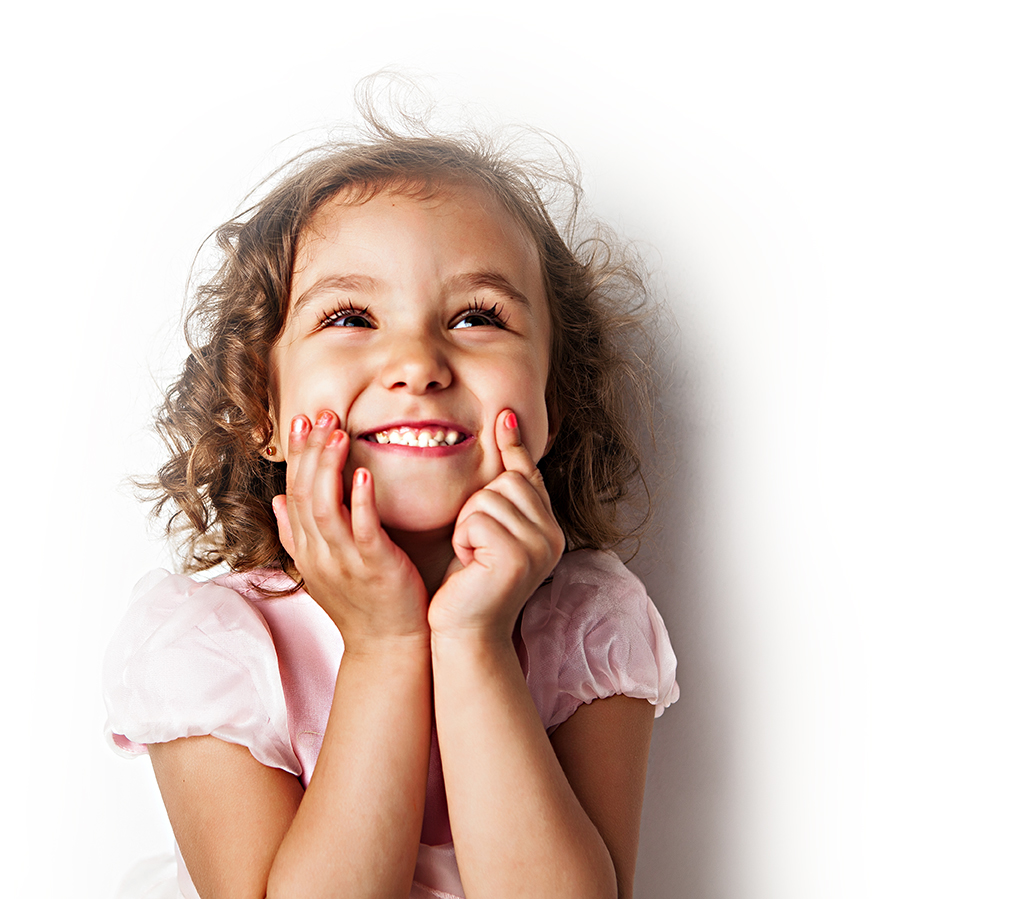 Evidenced Based Preventative Care to Children & Young People with SENDPresenters – Kath Lancaster (The Lancaster Model)&Zoe Fish (Whole School Health Lead, Kent)
“The governments vision for children and young people with special educational needs and disabilities (SEND), is the same as for all children and young people (Department for Education & Department of Health 2020), supporting the delivery of a core programme of evidenced based preventative healthcare”.
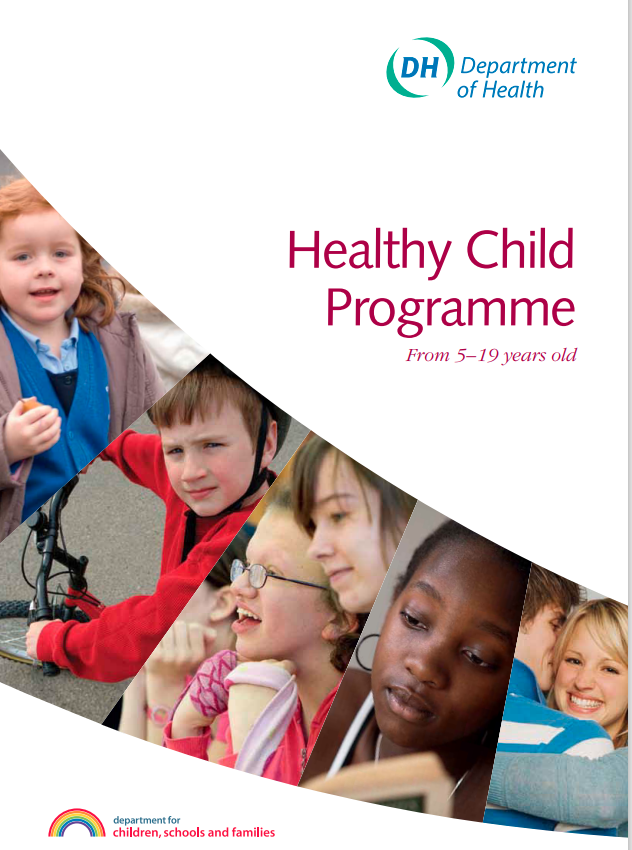 Failure to deliver regular universal assessments to ALL children and young people and meet individual health needs stores up problems for the future
Reinforces a core programme of regular assessments for ALL, based on preventative healthcare, with additional care and support for those who need it.
Emphasises a core programme of regular assessments, insisting that ALL children and young people receive the full-service offer (Healthy Child Programme)
“The Lancaster Model”
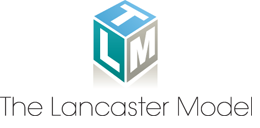 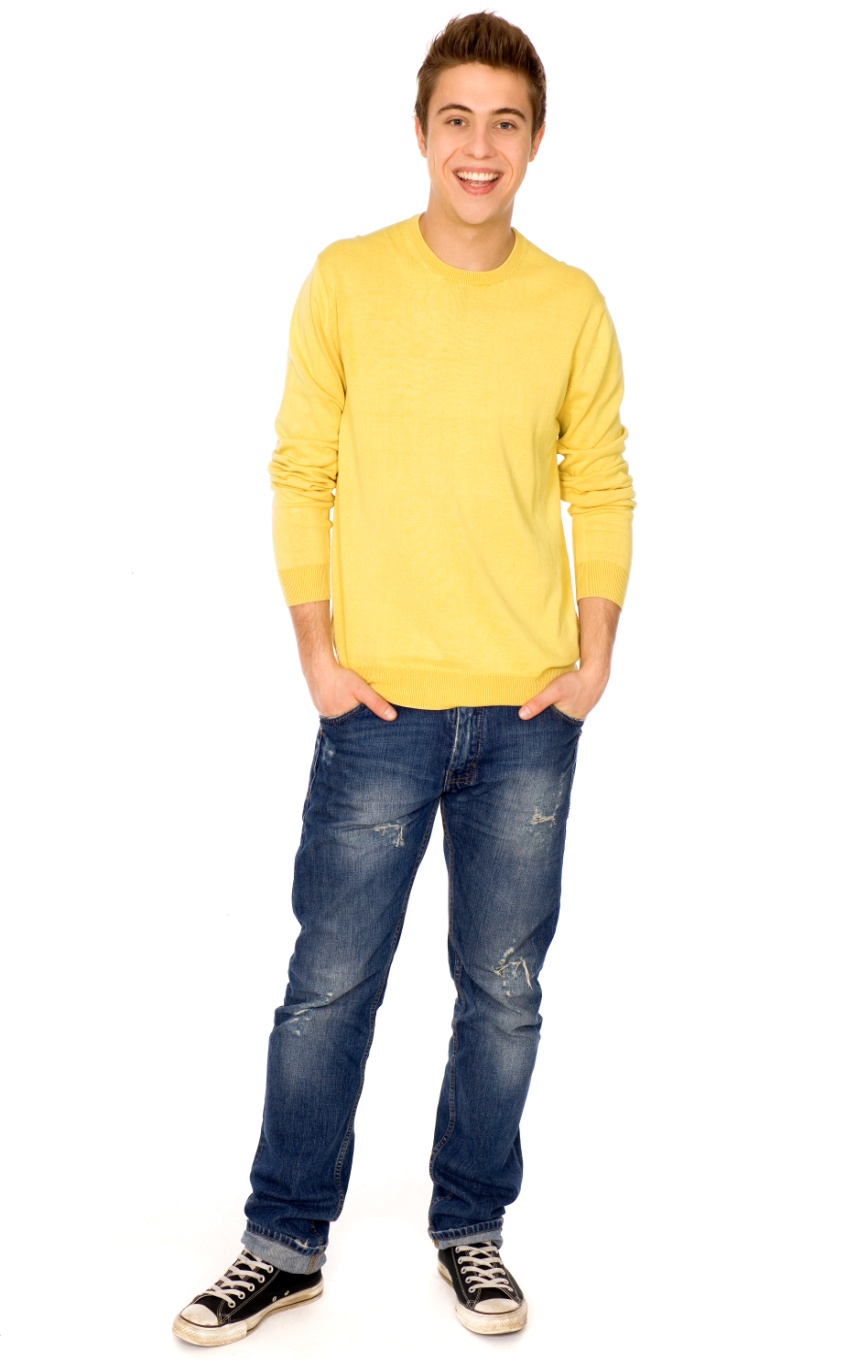 Why The Lancaster Model?
Developed over 25 Years and Recommended by DH
Provides a National, Validated, Universal Needs Assessment Approach 
Focuses on Early Indicators, Early Intervention and Prevention
Uncovers Problems Earlier before they Escalate 
Provides a Platform to Hear the “Voice of the Child/Young Person” 
Ensures Individuals have the Opportunity to Ask for Help & Support & Access Information immediately 
Delivered Online via an innovative, secure Portal & Platform
Provides Aggregated Data Reports to evidence the bespoke design of preventative public health practice
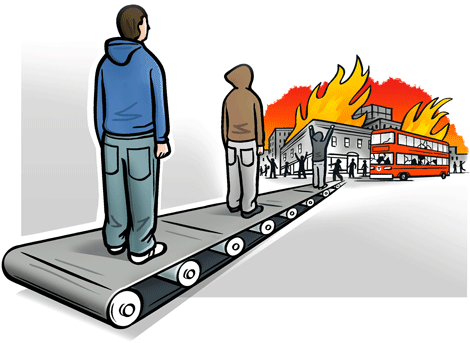 “The Partnership”
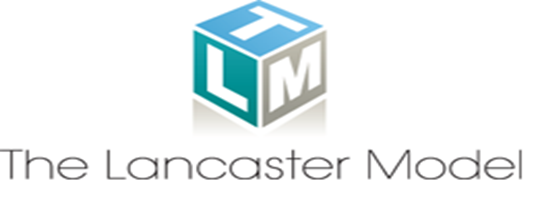 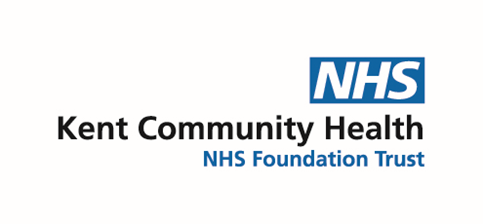 Method
TLM In partnership with Kent Community NHS Foundation Trust

Initial proposal in October 2021

Submitted a proposal plan

Commenced collaborative pilot in November 2021
“The Collaborative Pilot”
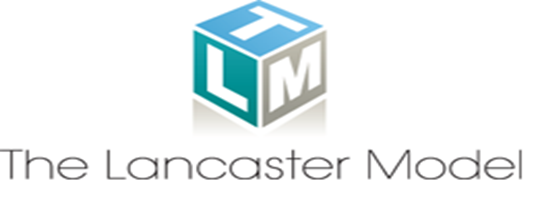 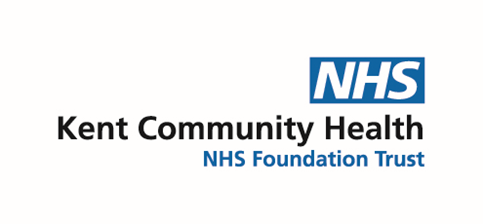 Action Plan
Scoping/mapping of current SEND Schools and Units 

Established a group of TLM /SEND Experts, who could advise, motivate and support the change process 

Produced a marketing strategy to support the new SEND Model 

Categorised levels of SEND to support development of TLM Questionnaires
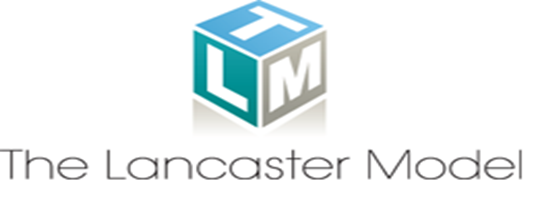 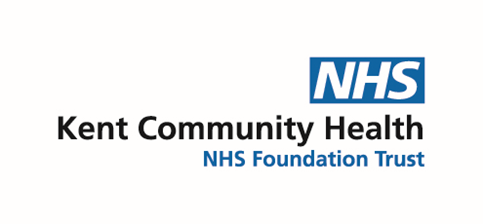 SEND Categories (Three Levels)
Level One (Pilot A) - Pupils who could complete the existing TLM Questionnaires with additional support and help

Level Two (Pilot B)- Pupils who could complete an amended/simplified TLM Questionnaire with help and support

Level Three (Pilot C) - Pupils who required a completely different approach for TLM data collection
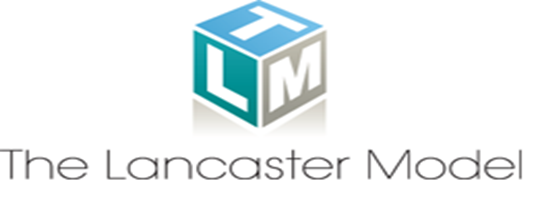 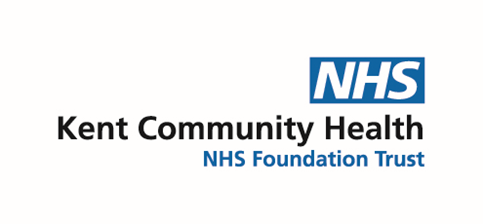 SEND Classifications (Level One)
Based on the  Education, Health & Care (EHC) Assessment)

Social Issues (withdrawn or isolated)

Emotional Issues (displaying challenging disruptive or disturbing behaviour)

Mental  Health Difficulties (ADHD or attachment disorder)
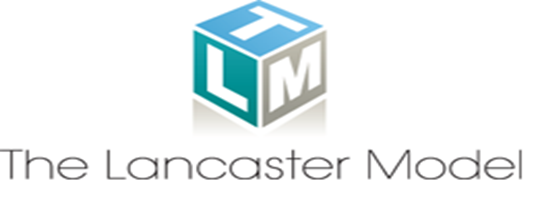 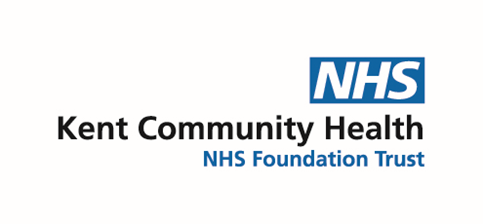 SEND Classifications (Level Two)
Based on the  Education, Health & Care (EHC) Assessment)

Social Issues, Emotional Issues, Mental  Health Difficulties

Communication and Interaction (Asperger's syndrome and Autism)

Speech and Language (difficulty saying what they want to and understanding what is being said to them)

Physical and Sensory (require additional ongoing support and equipment)
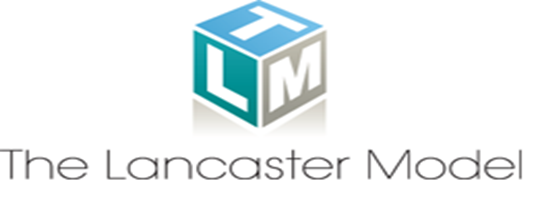 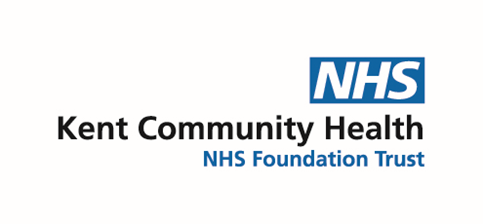 SEND Classifications (Level Three)
Based on the  Education, Health & Care (EHC) Assessment)

Social Issues, Emotional Issues, Mental  Health Difficulties 

Communication and Interaction

Speech and Language

Physical and Sensory

Cognition and Learning (Severe Profound and multiple learning difficulties)
[Speaker Notes: .]
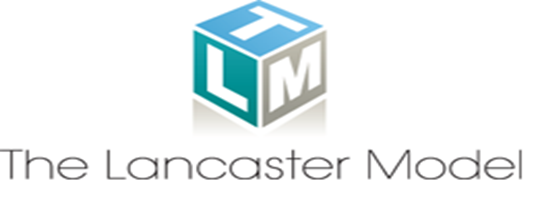 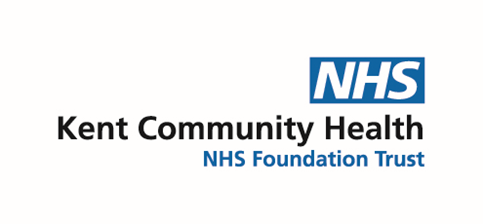 Pilot A
Involved 90-100 participants/pupils
Most participants were able to complete Existing TLM Questionnaire/Process
Although extra support from school staff was required during data collection
School Nursing staff also provided support to identified pupils


Findings – Level One pupils were able to complete the existing mainstream TLM approach with extra support and guidance
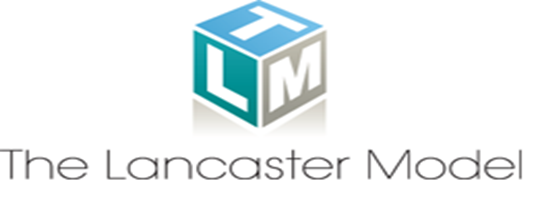 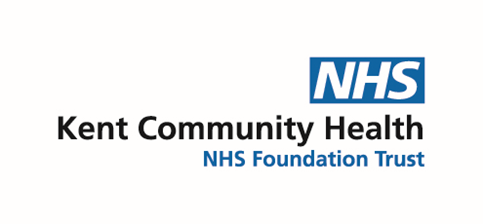 Pilot B
Involved 20-25 participants/pupils
Collaborated with a school who had both Level One & level Two pupils, to develop an amended/simplified version 
The topics were broken down into smaller, bite sized sections, due to limited attention span of pupils 
Further explanation/hints were also attached to certain words
Increased colour and animation was added

Findings– Level Two pupils were able to complete an amended version of TLM, returning to complete over a period of time
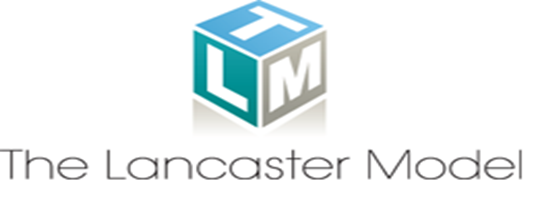 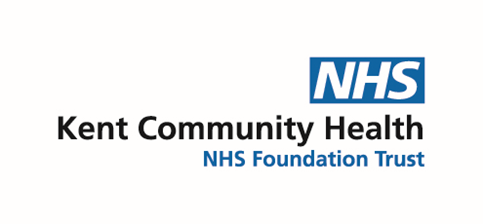 Pilot C
Involved 6 -7 participants/staff
Collaborated with a school with level Three pupils
Lesson plans and teacher guidance instead of questionnaires were developed inline with the SEND national curriculum
The process involved school staff collecting individual pupil information using  the lesson plans, teacher guidance, hints, explanations and their existing knowledge.
Familiar symbols were also utilised to help answer the questions

Findings – The process was a success. The best possible way to collect the data was proposed to be at each pupils Education Health Care Plan annual review. Next the data will be inputted by school health admin.
“Practice Outcomes”
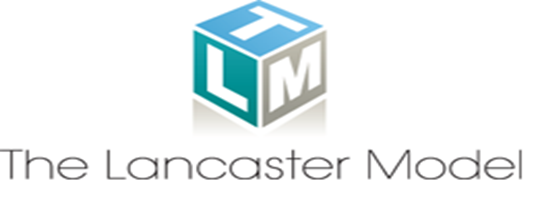 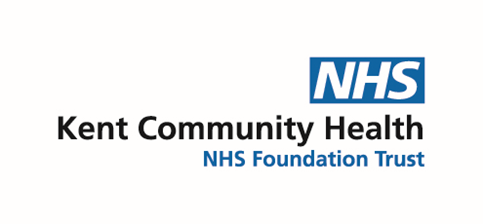 Pilot 1 - What Went Well?
Marketing and engagement with schools

All pupils were happy to complete the questionnaires with additional support 

Access to information requests increased
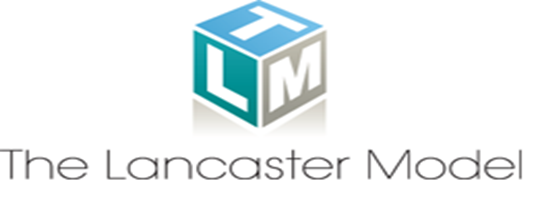 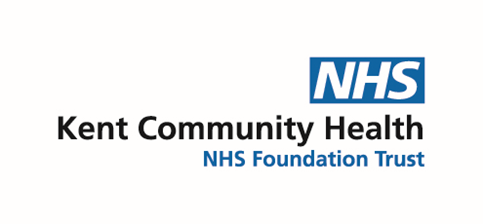 Pilot 1 - What Were the Challenges?
Some pupils needed further explanation for certain words and directions

Increased staff capacity is required to complete a session and meet the need, which may be a problem in the future 

Finding relevant, appropriate Information links because these are quite limited
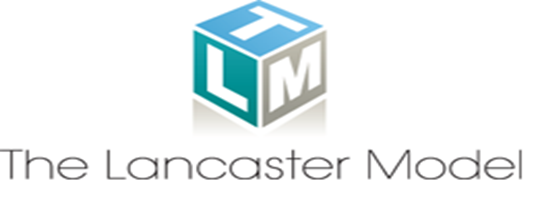 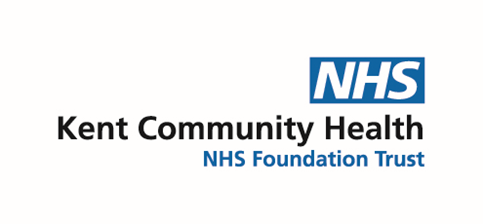 Pilot 2 - What Went Well?
Increased positive profile for school nursing teams

Made links with schools who had not had a previous service 

Improved partnership working with other professionals and services

Opened channels of communication between pupils, school staff and school nursing teams
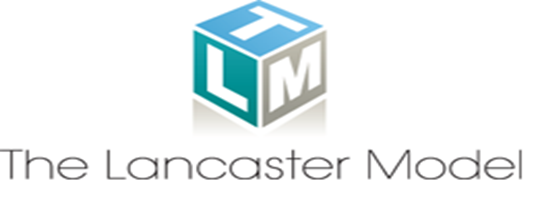 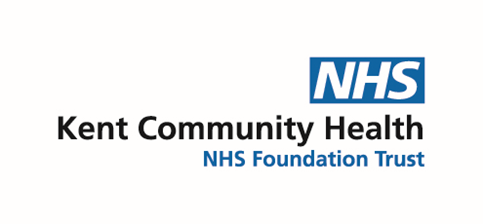 Pilot 2 - What Were the Challenges?
School staff did not really understand the data collection process, further marketing required

Safety/safeguarding issues increased which had to be dealt with quickly

Travelling to school appeared an issue for a high number of pupils, therefore further capacity was required to meet this priority need immediately
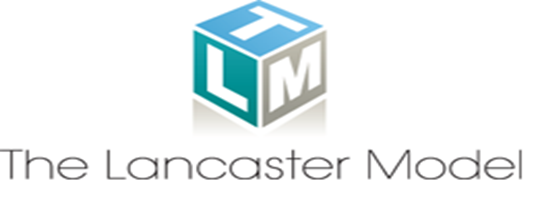 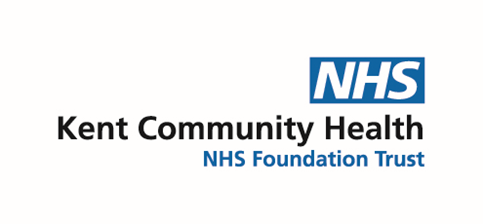 Pilot 3 - What Went Well?
Increased engagement with schools who had not previously accessed public health services

The Education Health Care Plan (EHCP) was predominantly education focused, so this was an opportunity to holistically consider health related impact too

The wider holistic information will now be used to improve transition to adult services
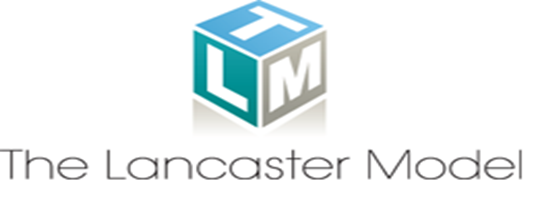 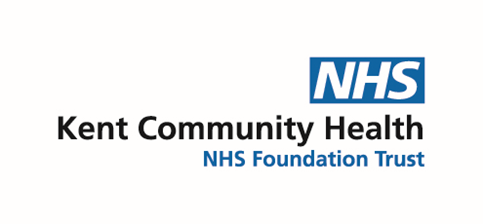 Pilot 3 - What Were the Challenges?
School staff having the additional time to complete the process

School nursing staff being reliant on the data collection by school staff in a timely manner

School nursing staff being able to support any public health work, due to limited SEND resources currently available
“Case Studies”
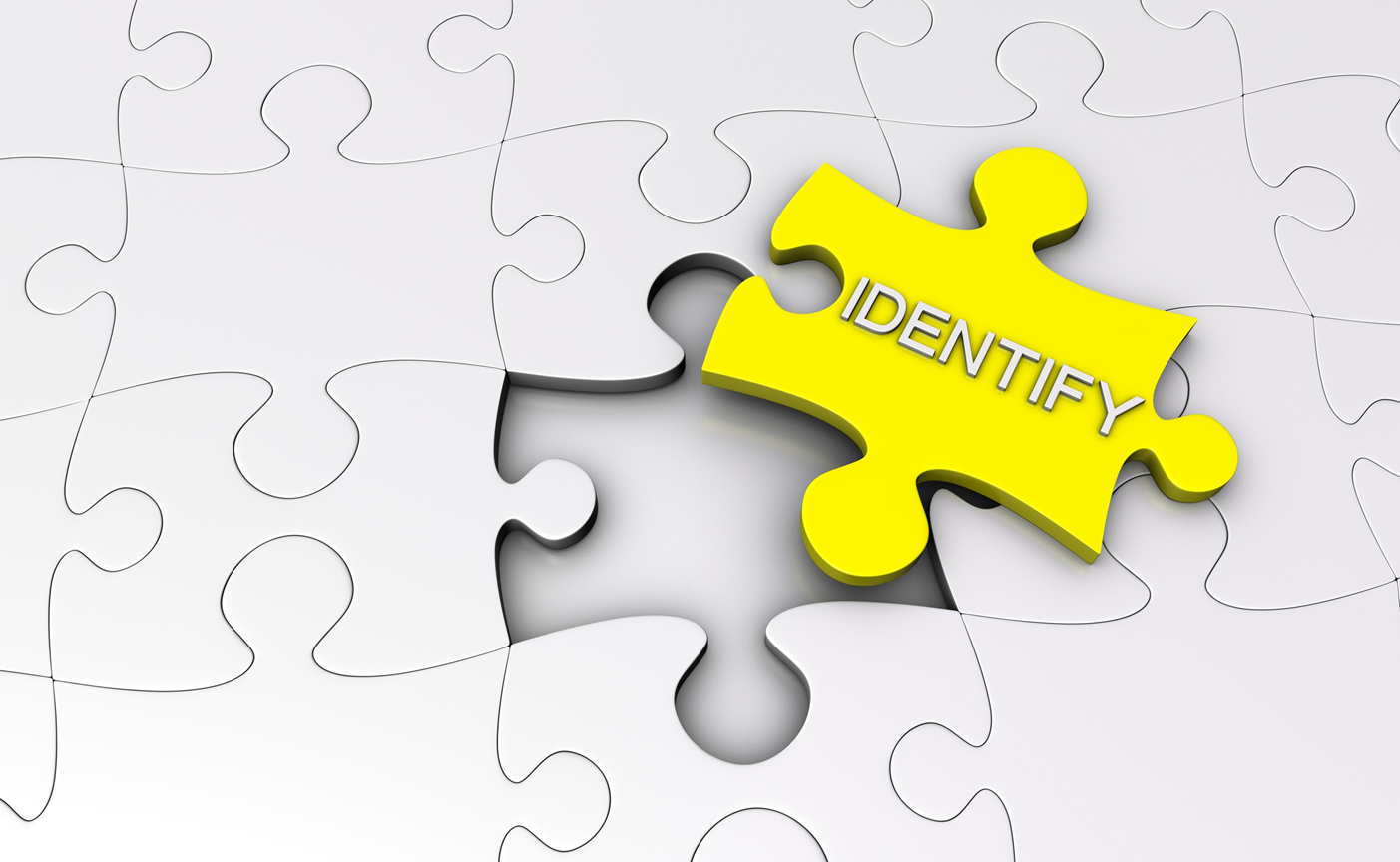 Individual Needs
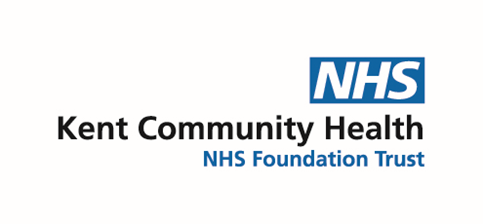 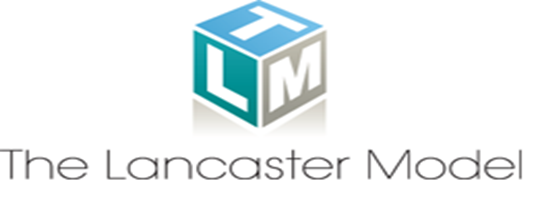 Case Study – 1 – Child C
Incomplete questionnaire submitted by year 6 pupil, but comments indicated support required for emotional health.
Young person stated ‘I need help’ but little other context.  Support wanted re. safety concerns at home and school, bullying, friendships and emotional health.
At drop in session, “C” shared that her dad had died, but that she still ‘sees’ him and appeared unsure if he is dead or alive.
Class teacher shared retrospectively that they had not been aware for many months that the “C’s” father had died.  She had moved to England from Nigeria and she was unsure if  “C “ had additional learning needs as she had ‘never taught a child like “C” before’.
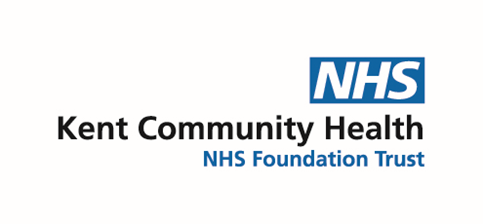 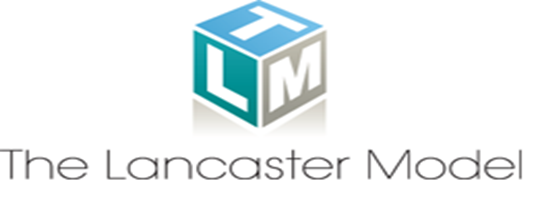 Case Study – 2 – Child A
“A”  (Year 10) attended a drop-in session with school nurses as her questionnaire alerted us to safeguarding and emotional health concerns. “A” disclosed at this time that home life was difficult and shared that there were 10 people living at home in a 3-bed house. 
“A” shared that father occasionally smokes cannabis and drinks alcohol regularly. It was shared that fathers’ moods become very volatile when intoxicated. 
It was shared that “A” had previously self-harmed and struggles significantly with her emotional health. It was also shared that mothers’ partner who currently lives in Bulgaria, made a sexual comment towards “A” via facetime.
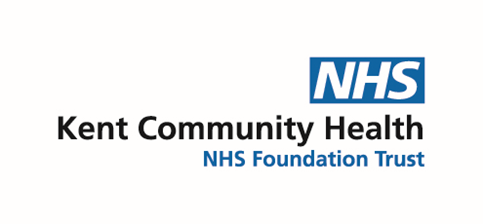 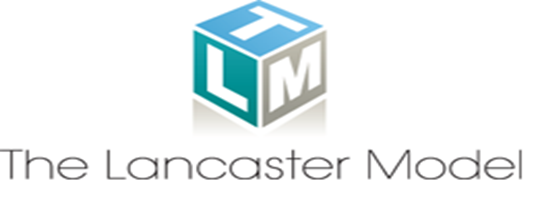 Case Study – 3 – Individual Child J and Whole Class
Child “J” discussed with class teacher concerns about disability and family illness.  Child “J” has selective mutism, frequent seizures and significant learning needs, alongside family disability/ill health concerns.  
Following conversation re. any help and support required for child “J”, we discussed some other concerns that had arisen from bespoke school report – primarily regarding the number of children flagging up with a family member with a disability or long standing illness.
Out of a cohort of 28 children, 9 children were living with a parent with a significant physical health/mental health condition, including  4 children whose parent had been diagnosed with cancer and one with a brain aneurysm.
“Public Health Data”
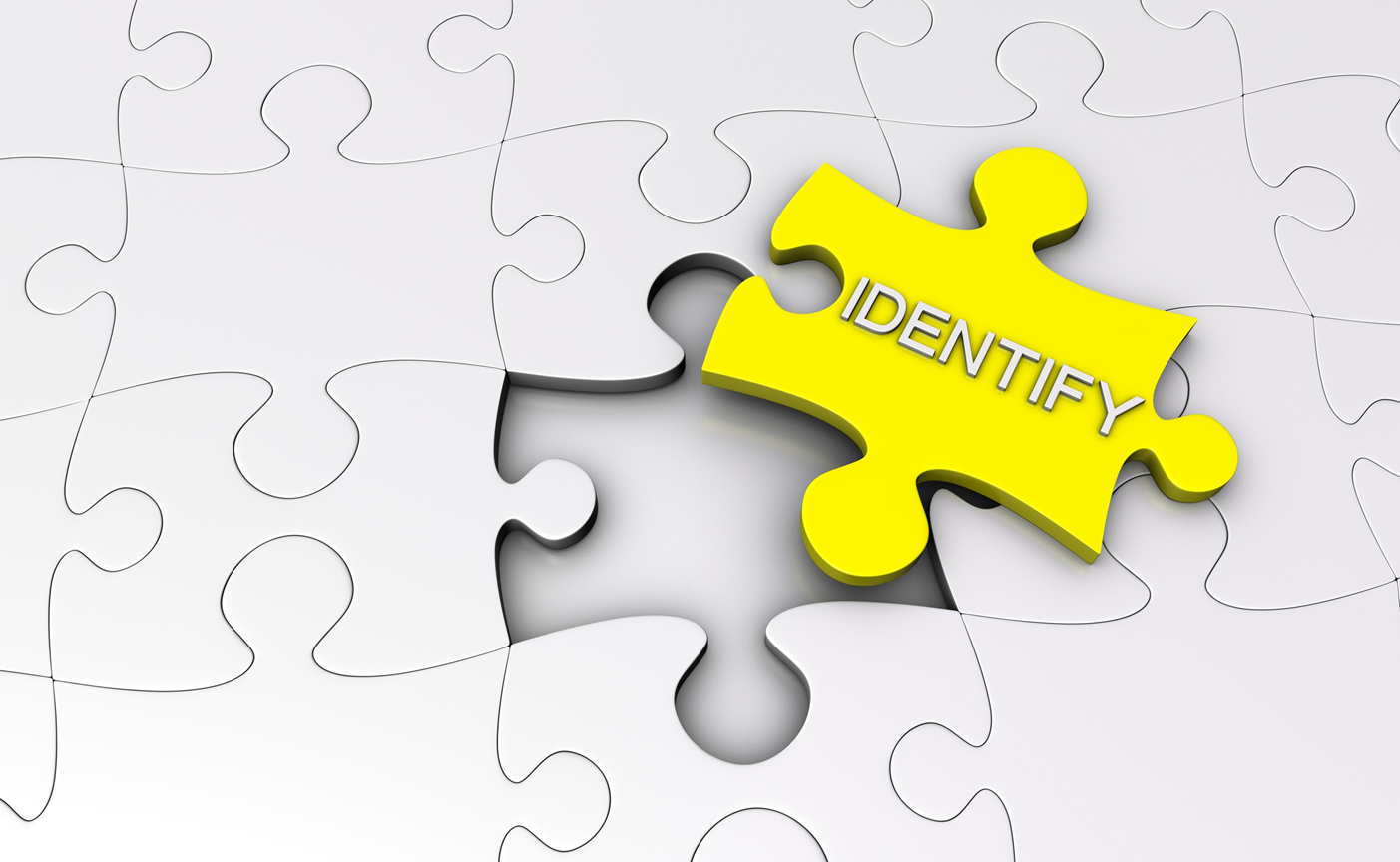 Population Needs
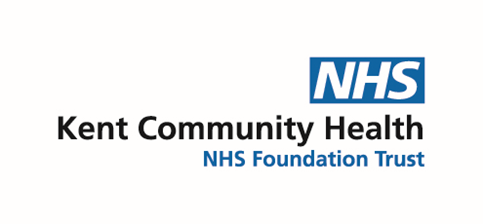 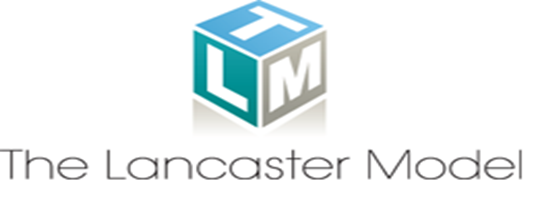 Aggregated Data
Level One and Level Two Pupils

KEY
RED (Above Kent Mainstream Average) 

AMBER (Same as Kent Mainstream Average) 

GREEN (Below Kent Mainstream Average)
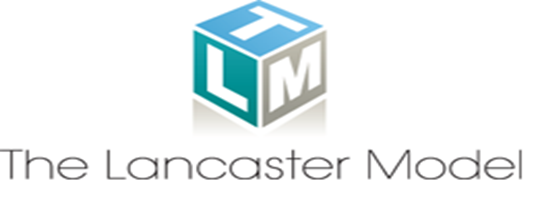 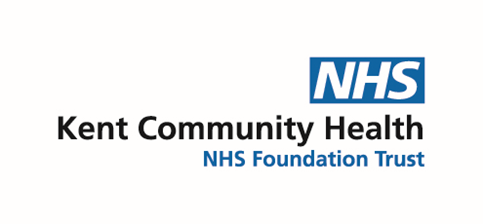 Safety
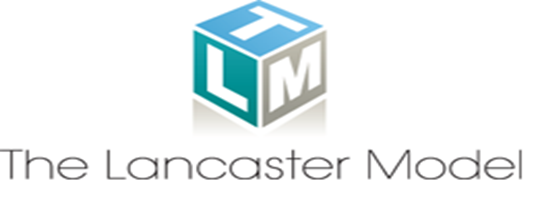 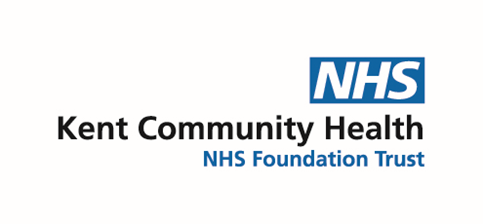 Bullying
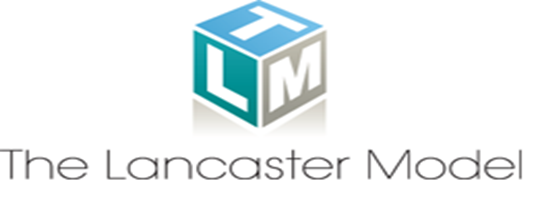 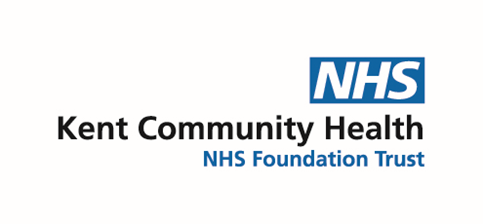 Emotional Health & Wellbeing
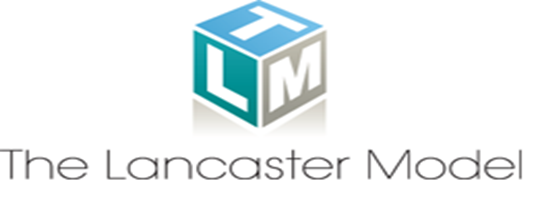 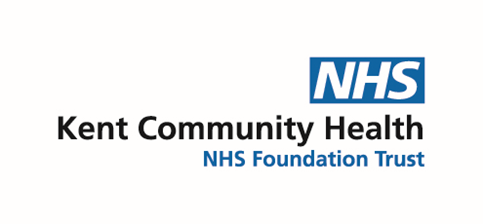 Internet Safety and Gaming
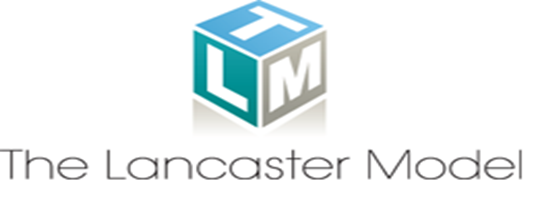 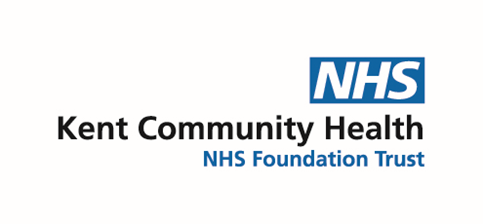 Worries and Concerns
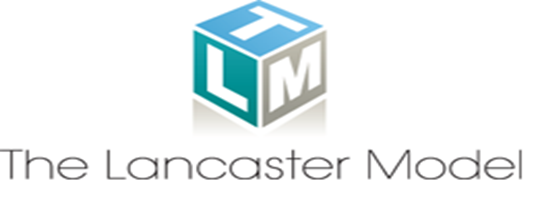 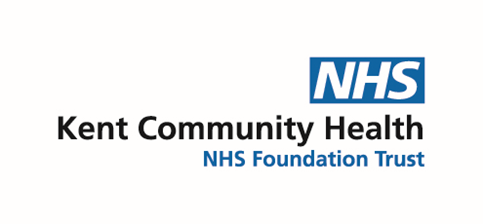 Worries and Concerns
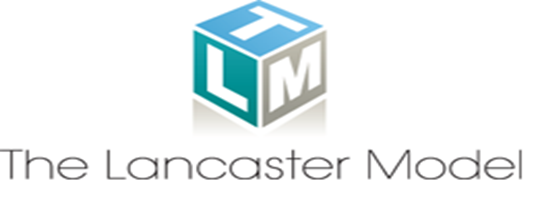 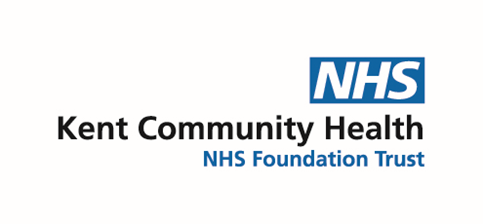 Share The Evidence
Positive feedback from School Staff and Head Teachers, who welcomed the process and the data sharing

Positivity from school nursing staff, as it enabled them to evidence and direct the appropriate support and help

Individual staff nurses who had previous experience with SEND, felt this proactive new approach improved both their role and their service outcomes
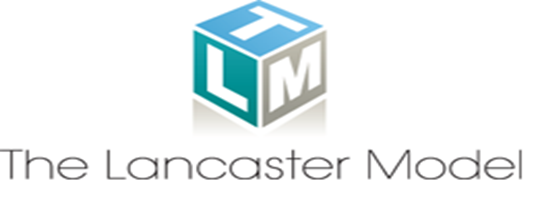 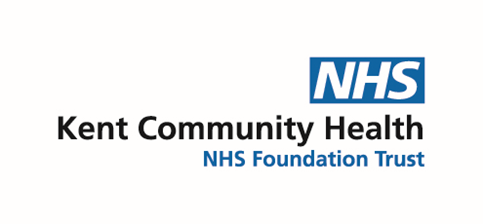 The Future/Next Steps
Further Marketing using the data from the pilots

Influence our stakeholders surrounding what a “Good” ECHP looks like

Increase our access to appropriate SEND resources and information

Share the Public Health Priorities with Commissioners and other stakeholders

Full roll out in 2025 across Kent inline with mainstream pupils
“SEND children and young people are an incredibly varied group, they come from different communities, are growing up in different circumstances and have a very diverse set of need”. (Dame Rachel de Souza, Children’s Commission 2022)We are proud to now be able to fully support these unique individual’s and ensure they have their needs assessed regardless of their Special Educational Needs and Disabilities.
“Any Questions?”


For further information: 
Website - www.thelancastermodel.co.uk   
Email: kath@tlmhapi.co.uk